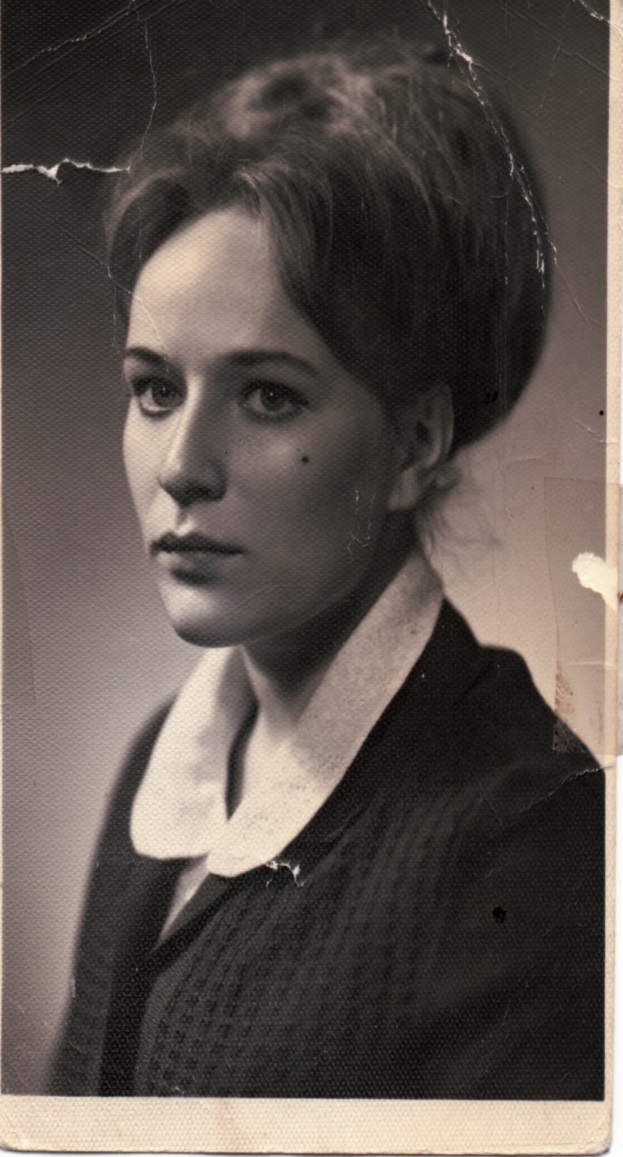 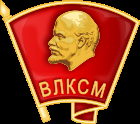 Комсомольская юность
 Нины Комиссаровой
Родители
Отец: Комиссаров Александр Васильевич
Мать: Комиссарова Евстолия Васильевна
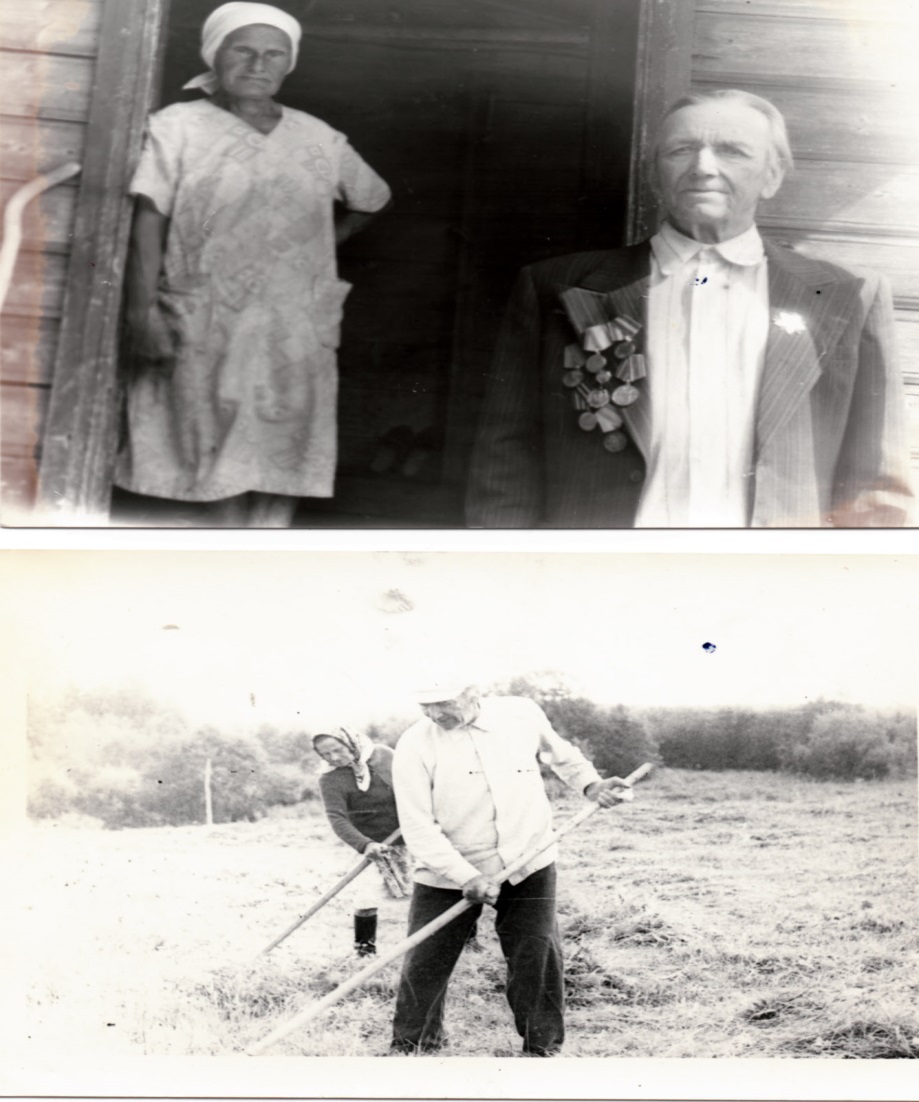 Делегаты XVI съезда ВЛКСМ
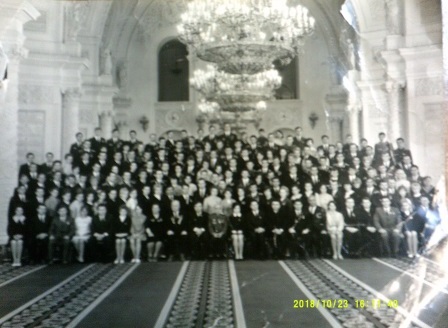 В Вологодской Советско – Партийной школе
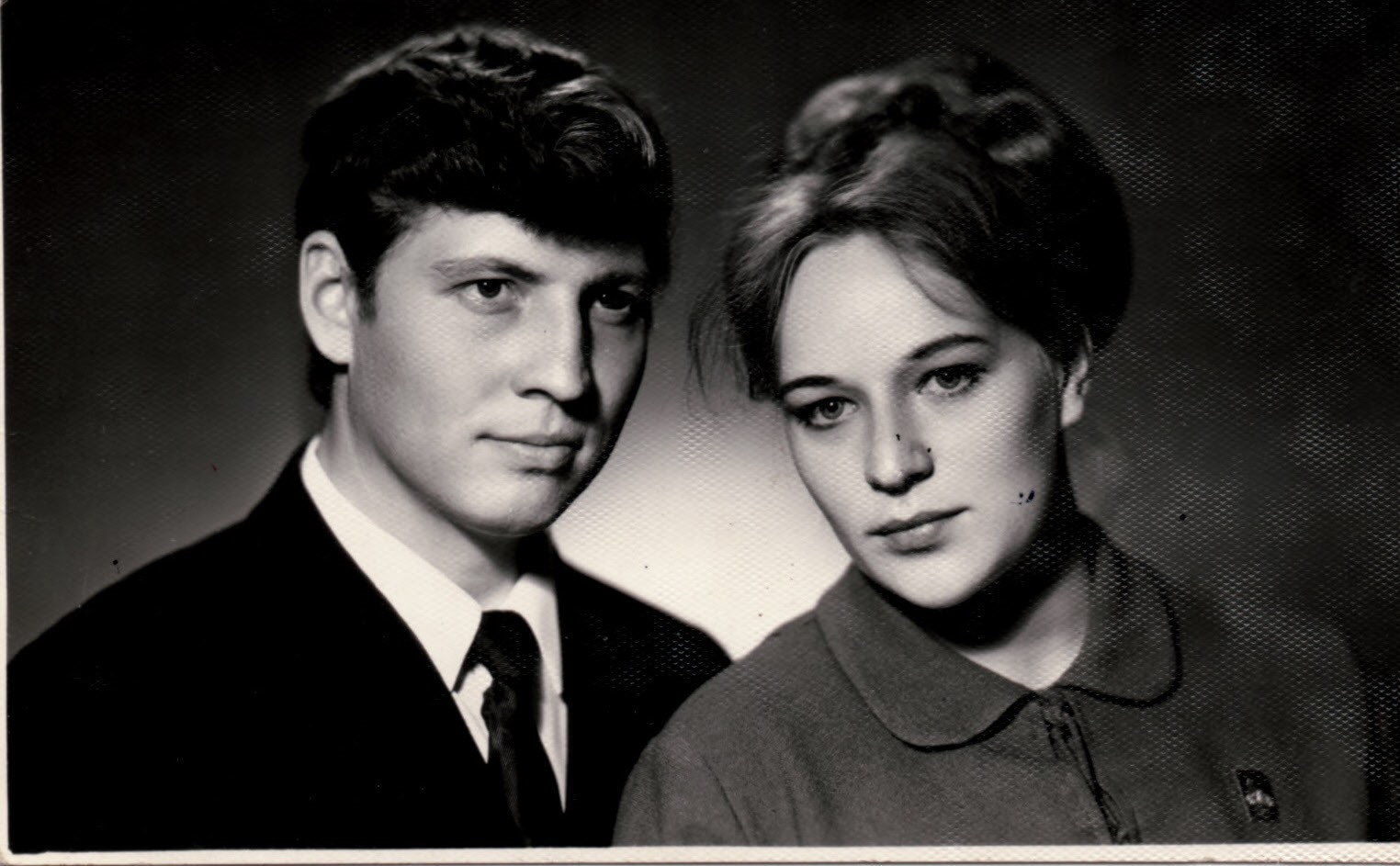 [Speaker Notes: Изучая историю улиц нашей малой
 Родины, у  школьников 
формируются нравственные 
и патриотические 
качеств личности, уважения 
к героическому прошлому наших 
предков.]
Родители
Отец: Соколов Дмитрий Дмитриевич
Мать: Соколова Анна Михайловна
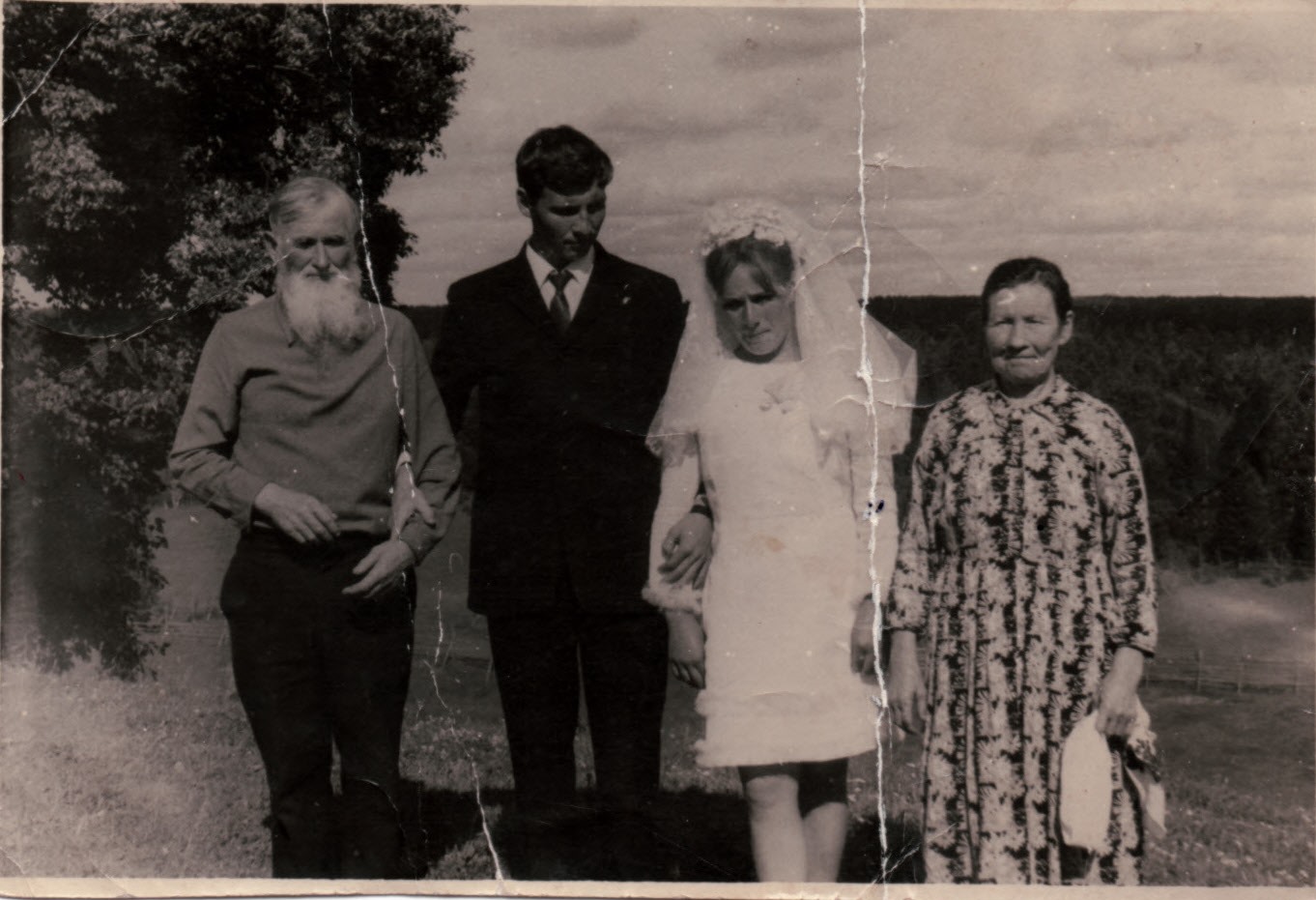 Награды
- Юбилейной медалью «За доблестный труд в ознаменовании 100–летия со дня рождения В.И. Ленина
- Награждена значком «Отличник социалистического сельского хозяйства»
- Памятной медалью «90 лет Великой -  Октябрьской Социалистической революции»
- Памятной медалью «90 лет ВЛКСМ»
- Памятной медалью «70 лет Великой Победы»
СПИСОК ИСТОЧНИКОВ И ЭЛЕКТРОННЫХ РЕСУРСОВ.
Источники.
1.Фотоархивы семей Комиссаровых, Соколовых.
2.Устные материалы, собранные за время бесед.

                                   Электронные ресурсы.
История Комсомола // Википедия: Всероссийская свободная энциклопедия. http://ru.wikipedia.org/wiki.
Комсомол // Letopisi.Ru. (letopisi.ru›index.php/Комсомол)
Комсомольская летопись эпохи // Комсомол в нашей судьбе. http://komsomol-100.narod.ru/letopis/letopis1.htm